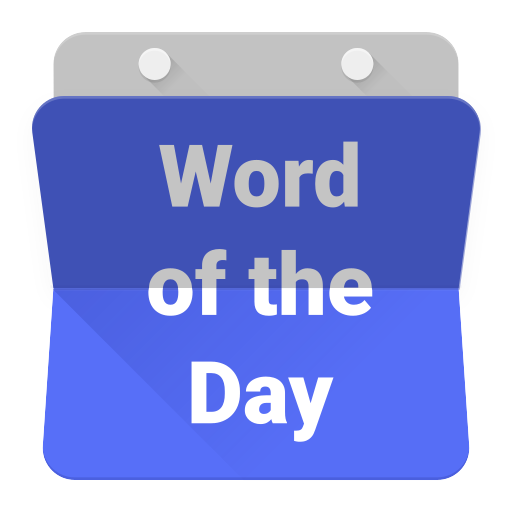 setor
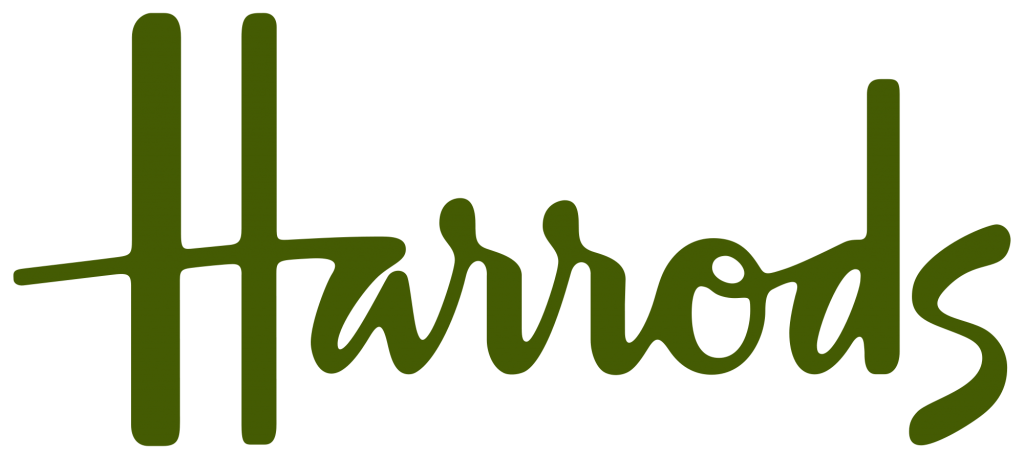 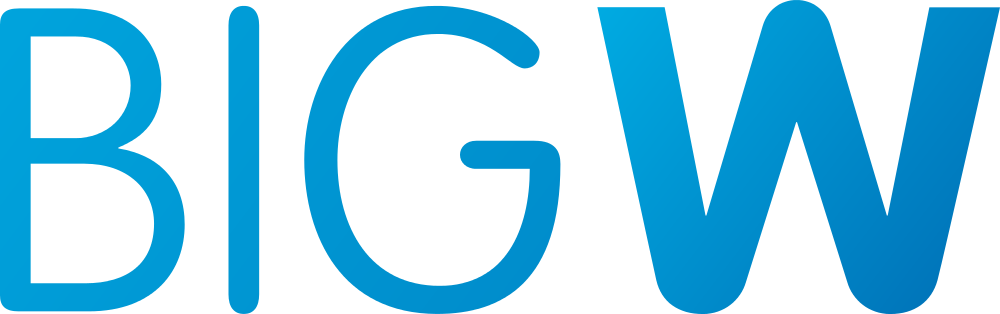 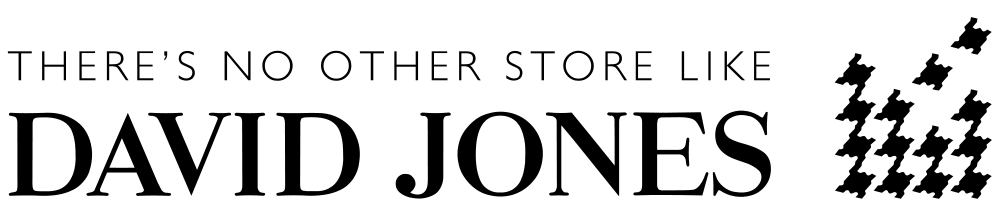 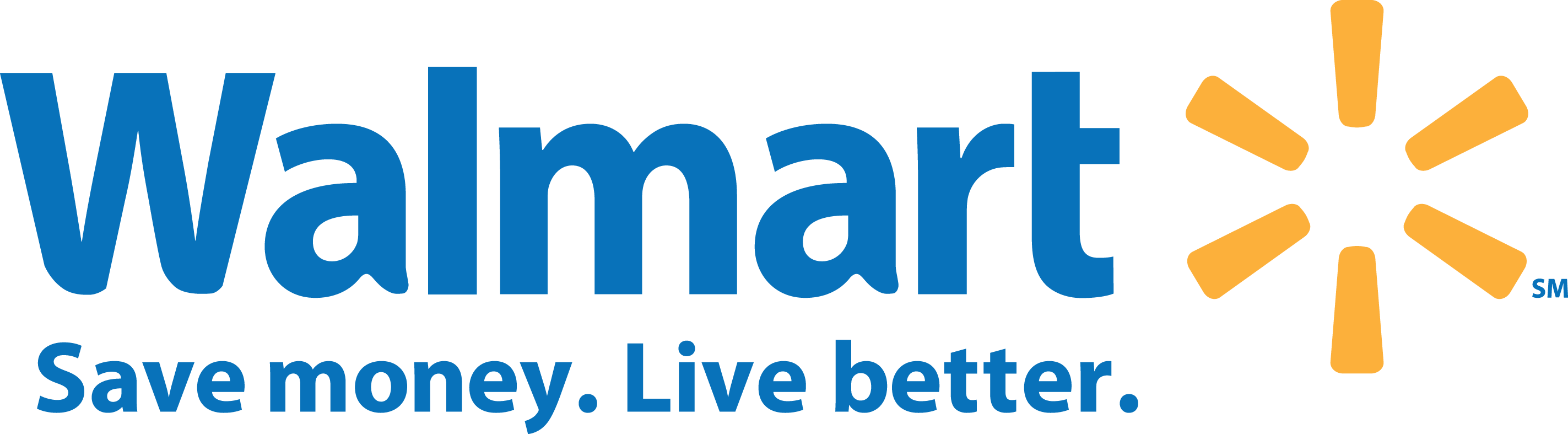 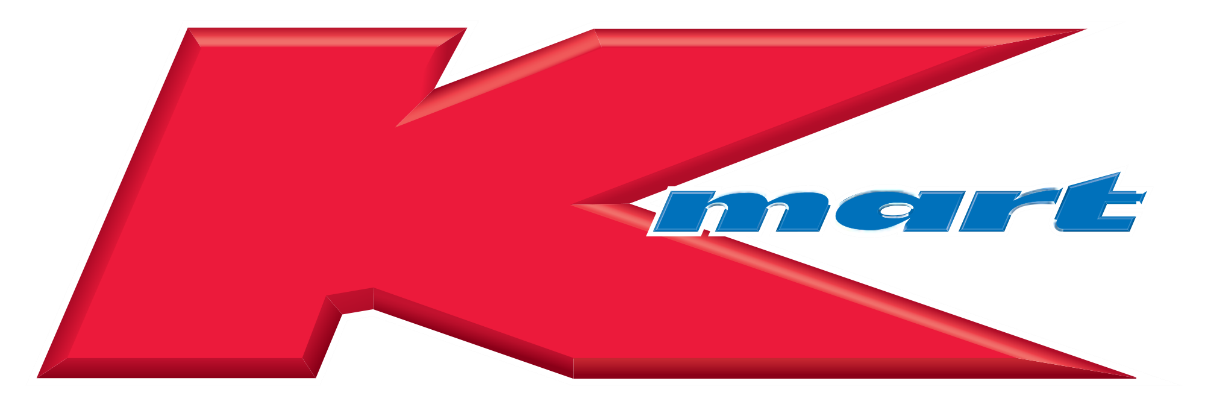 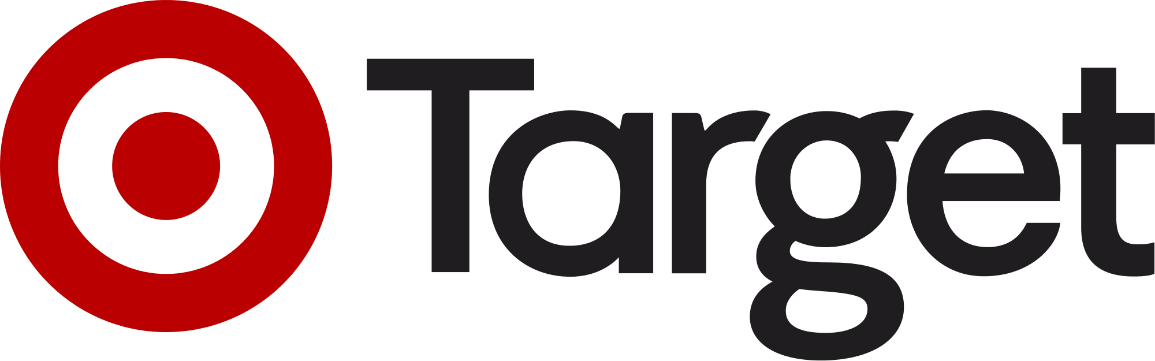 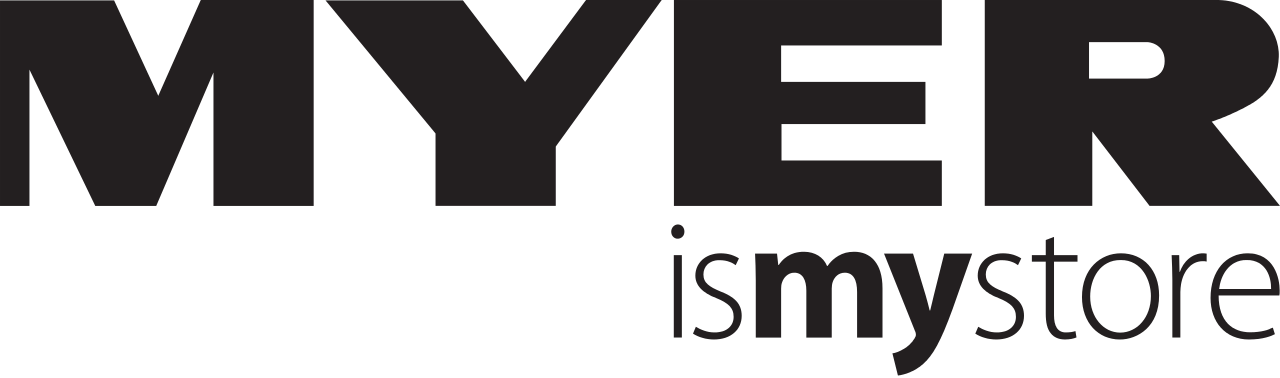 setor
You are probably thinking that “setor”, pronounced “seh-tore”,  is the Indonesian word for “department store”, right? 
Before you dash off to spend your hard-earned money, I need to inform you that the verb “setor” means to “deposit” money in Indonesian.
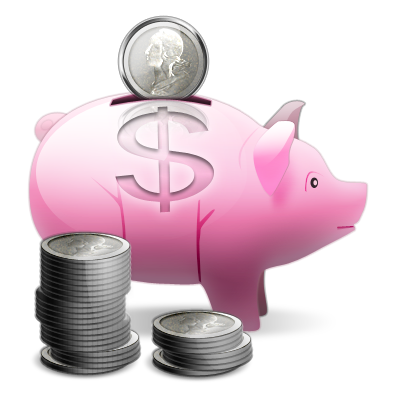 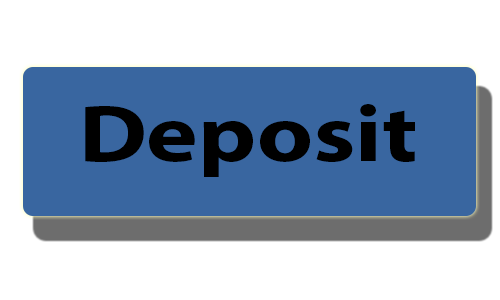 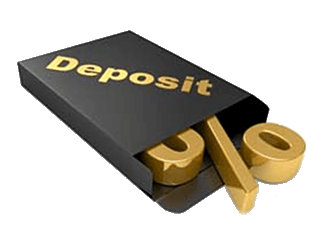 setor
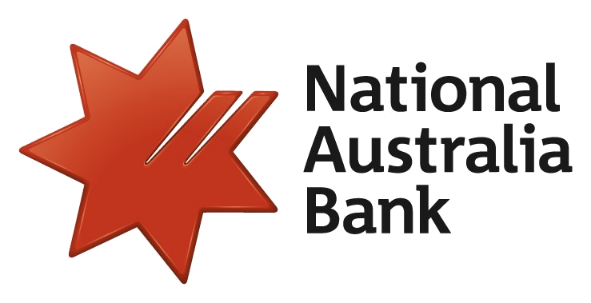 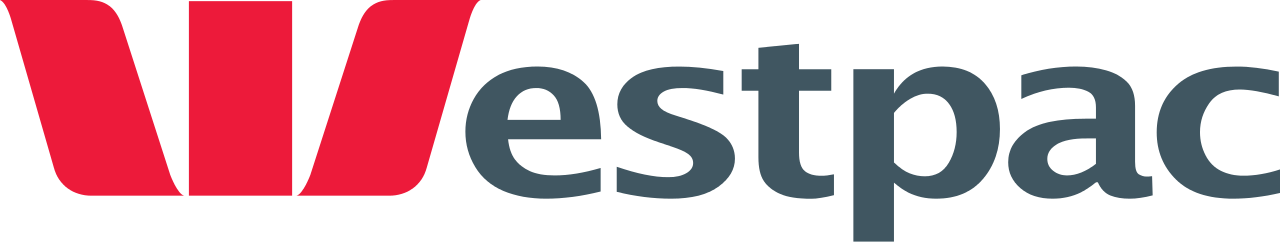 Wouldn’t it be better to“setor” your money in the bank and watch it grow rather than spending it at the “store” and watching it fly out the window?
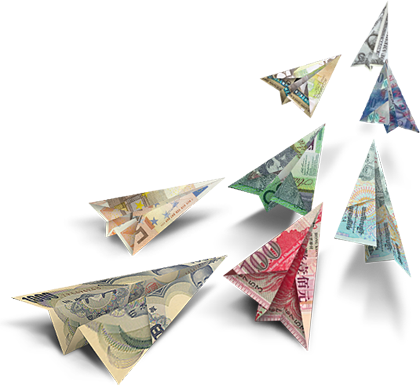 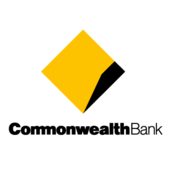 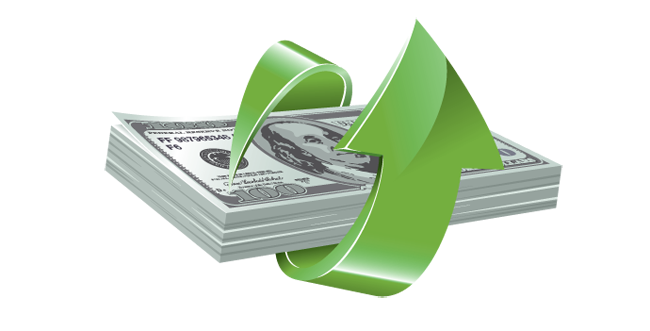 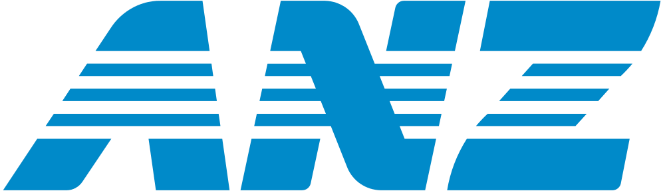 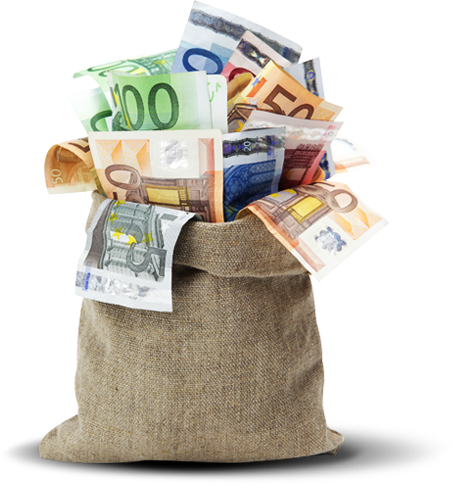 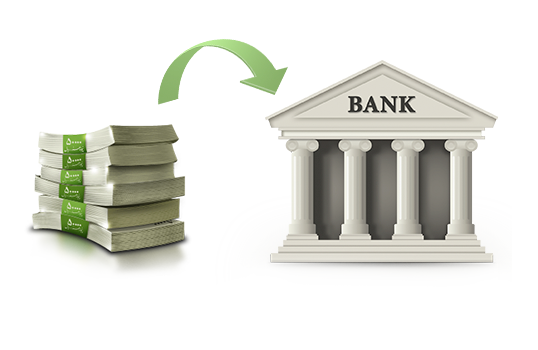